Results of FEMS survey in Czech republic
Naples, Italy, May 2019
Martin Engel, M.D., chairman of LOK-SCL
„Our goal is to investigate the state of workplace wellbeing of women doctors, across Europe.“  FEMS gender survey 2019
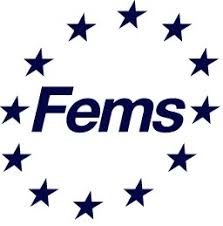 Doctors – absolvents of Medical faculties in CR according gender, data of National Healthcare workforce registry to 2. 1. 2019
According gender
Absolute count
Number of absolvents
Ratio in precentage according age [%]
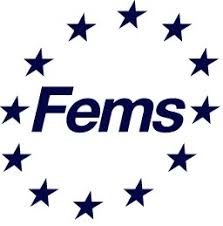 *
*
Year of finnisihing study
Year of finnishing study
* preliminary results for 2018 year
Source: National registry of Healthcare workforce (NR-ZP), situation to 2. 1. 2019
Age and gender all still – living doctors without regard to work aktivity in CR, registered in National Healthcare workforce registry to  2. 1. 2019
Age structure according gender
According age and gender
Participation according age categories [%]
Ratio according age categories [%]
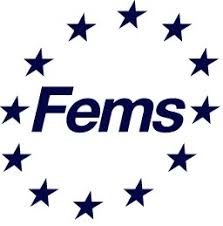 Age
Age
Source: National registry of Healthcare workforce (NR-ZP), situation to 2. 1. 2019
Age and gender all still – working doctors in CR, registered in National Healthcare workforce registry to  2. 1. 2019
Age structure according gender
According age and gender
Participation according age categories [%]
Ratio according age categories [%]
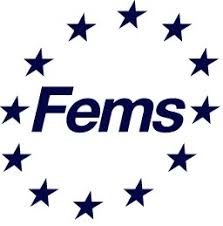 Age
Age
Source: National registry of Healthcare workforce (NR-ZP), situation to 2. 1. 2019
Towards a women oriented Medicine. How European women doctors live and work: facilitations and barriers (FEMS survey)
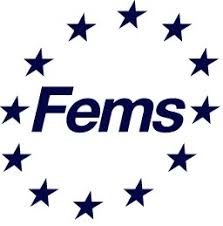 Towards a women oriented Medicine. How European women doctors live and work: facilitations and barriers (FEMS survey)
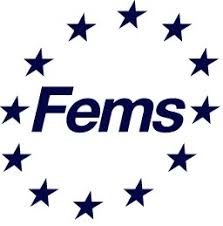 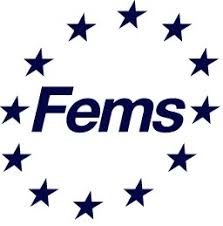 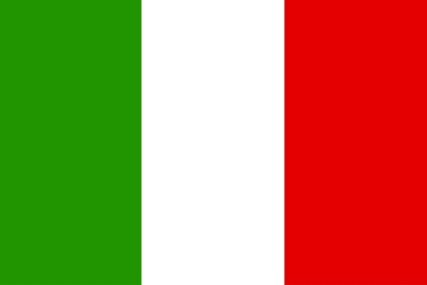 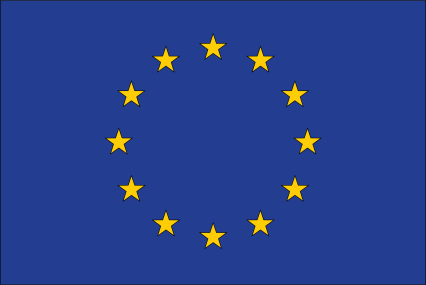 Thanks and wish you a good time in Naples